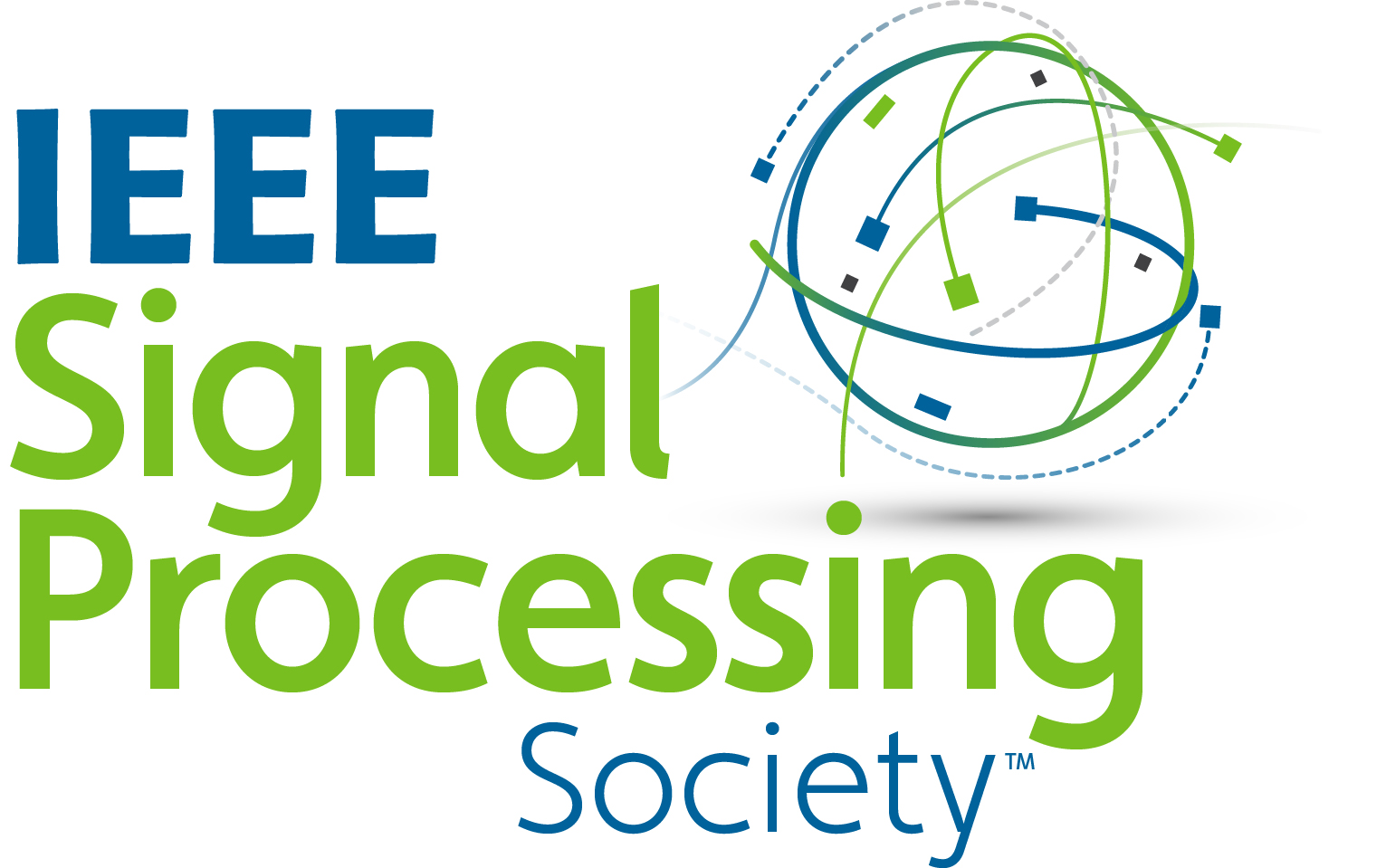 New Intent Discovery With Multi-View Clustering
Han Liu1, Junjie Sun1, Xiaotong Zhang1, Hongyang Chen2
1 Dalian University of Technology    2 Zhejiang Lab
1. Proposed Method
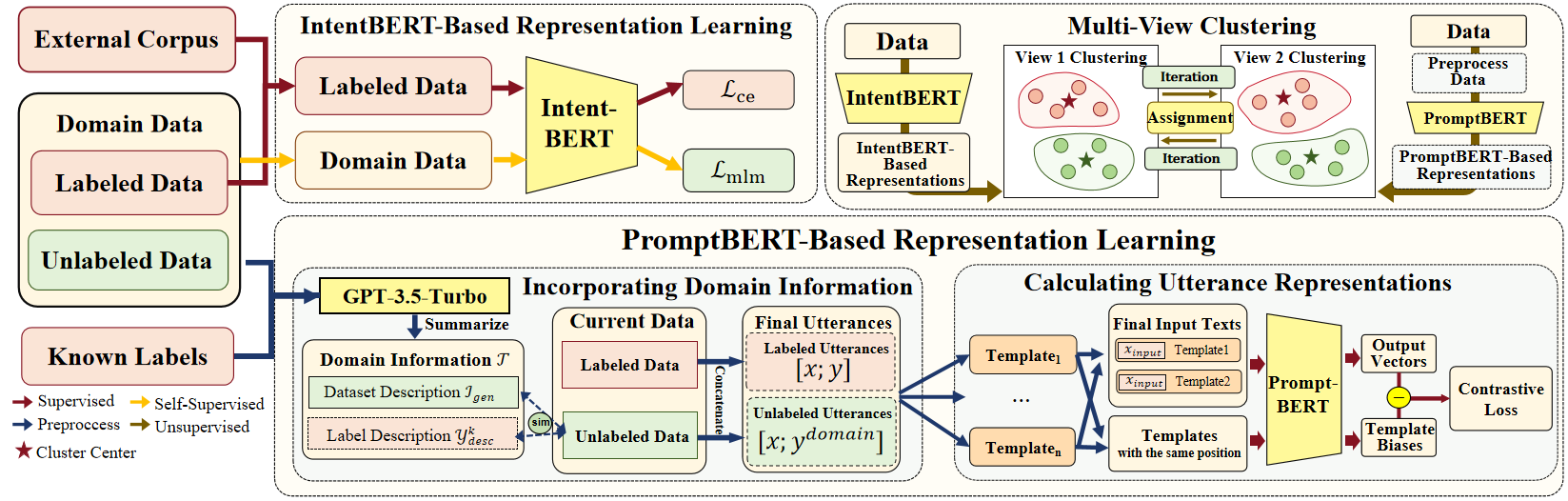 2. Background
5. Multi-View Clustering
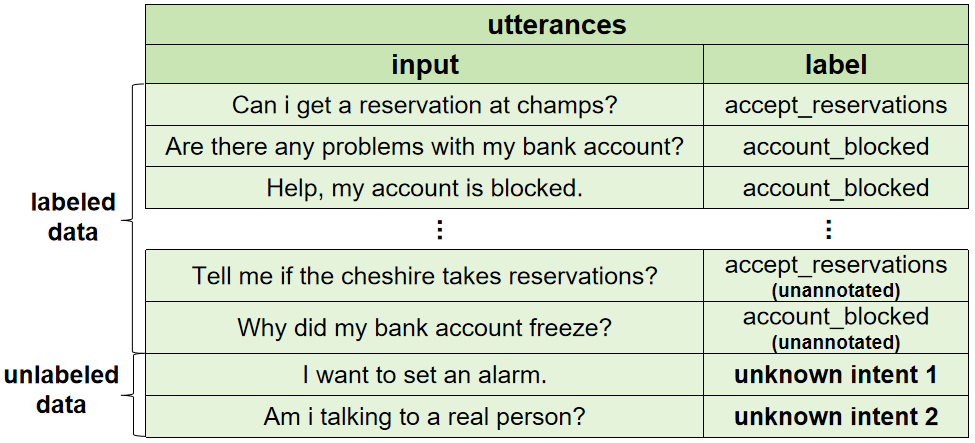 Step1: Obtain the initial number of clusters
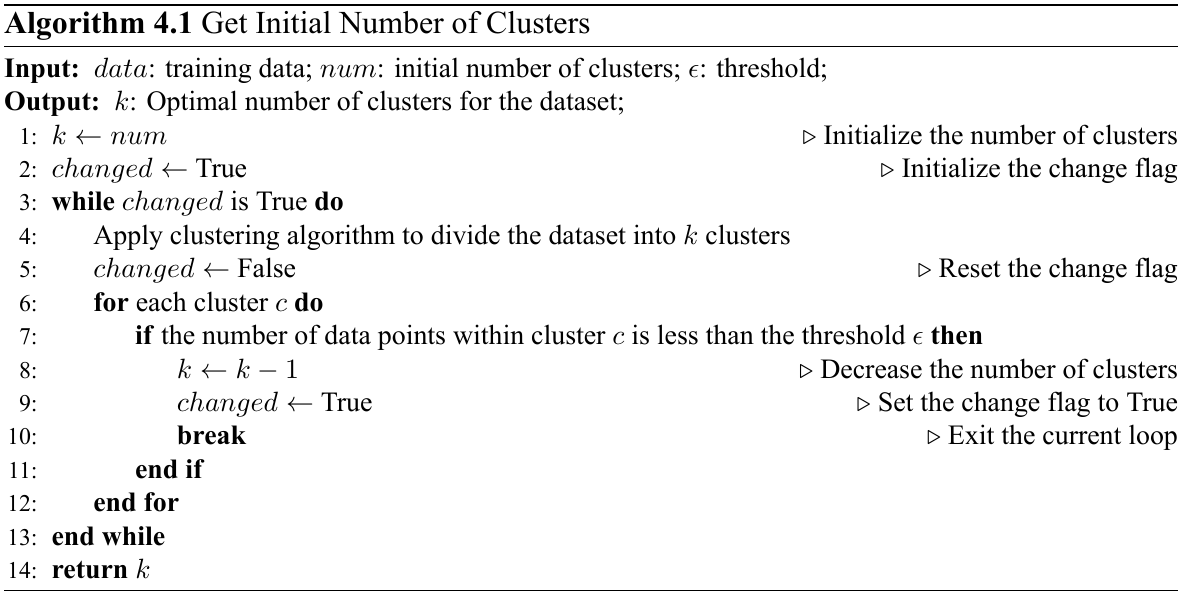 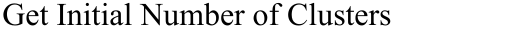 Step2: Obtain cluster assignment
3. IntentBERT-Based Representation Learning
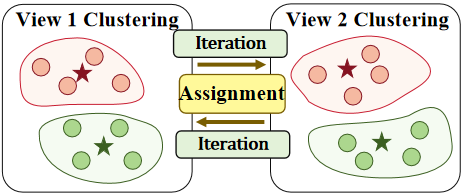 Through the iterative process, clustering assignment can be gradually optimized to more accurately reflect the semantics and category in the dataset.
Obtain text feature representations through multi-task learning (supervised classification task and unsupervised masked language model task)
Unsupervised setting:
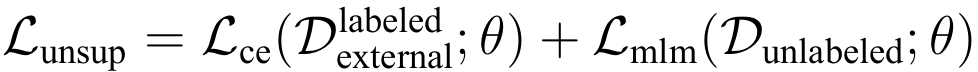 6. Experiments
Semi-supervised setting:
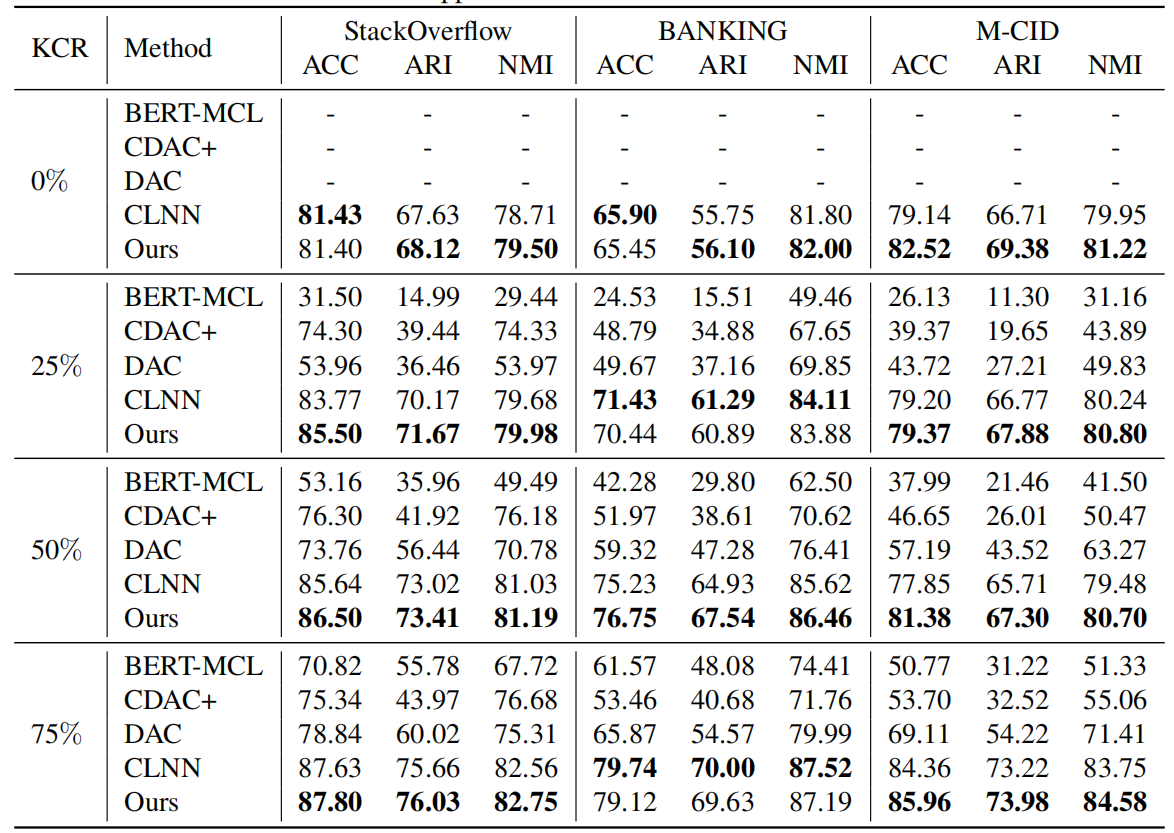 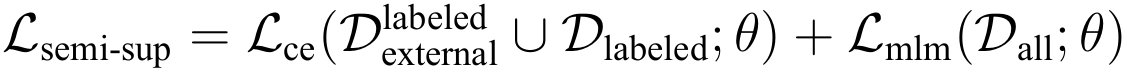 4. PromptBERT-Based Representation Learning
Step1: Integrate domain information
(1)  Generate dataset information
(2)  Generate label description information
(3)  Get domain information
Step2: Obtain text representation
(1)  Use prompt templates to construct text  representations
(2)  Optimize through contrastive learning loss function
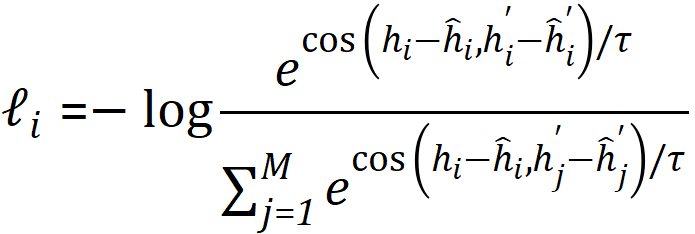 Experiment performance of new intent discovery with different known class ratios. For each dataset, the best results are marked in bold.  “-” means the method is not applicable in the scenarios.